Chào mừng các em đến với tiết Tự nhiên xã hội - Lớp 2
BÀI 14
CƠ QUAN VẬN ĐỘNG
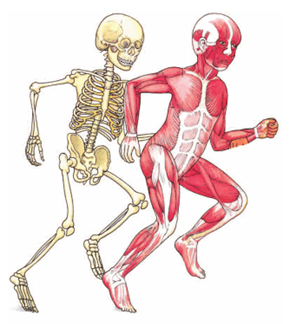 -Tiết 2-
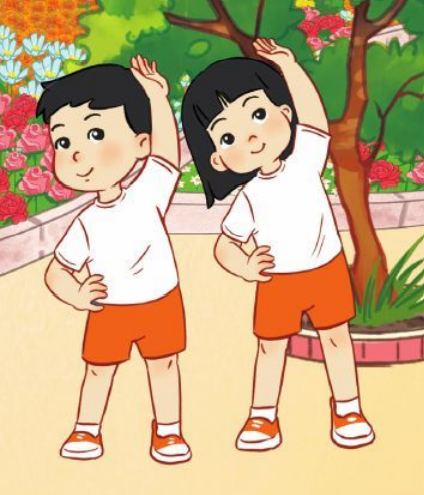 01
Khởi động
Cơ quan vận động.
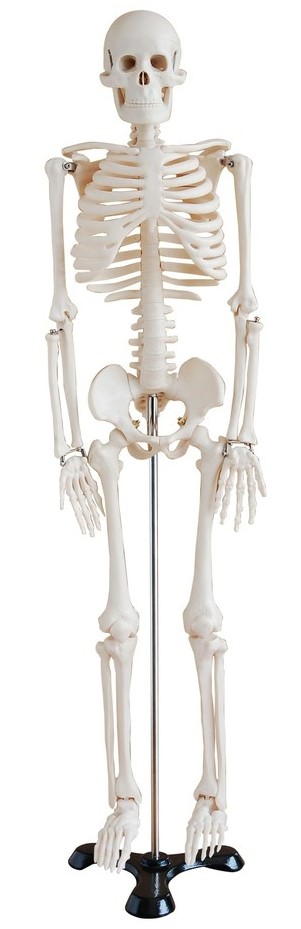 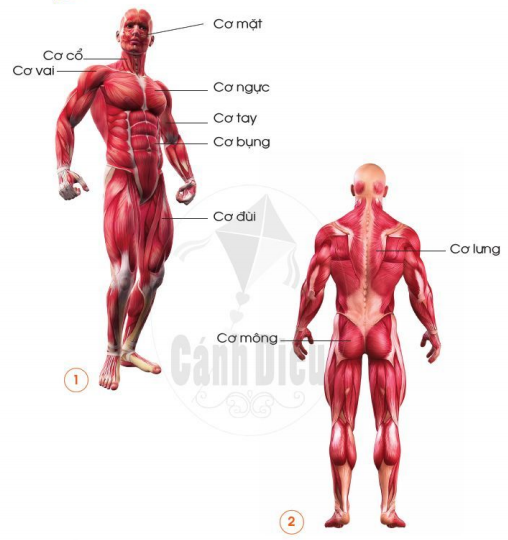 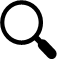 Bộ xương
Hệ cơ
Kiểm tra bài cũ: Hãy kể tên các xương, khớp xương của cơ thể người.
Khám phá
Hãy kể tên các cơ trong hệ cơ.
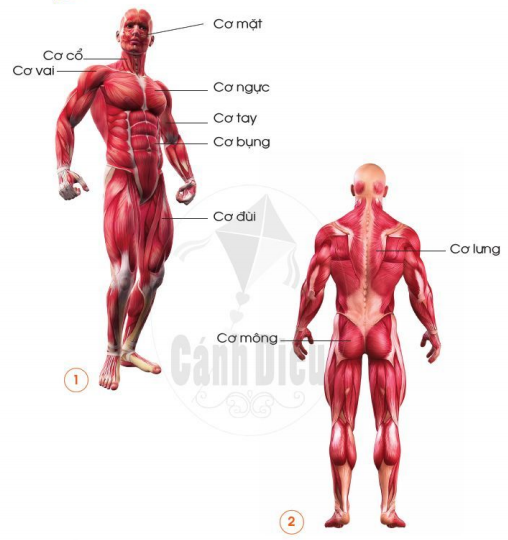 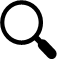 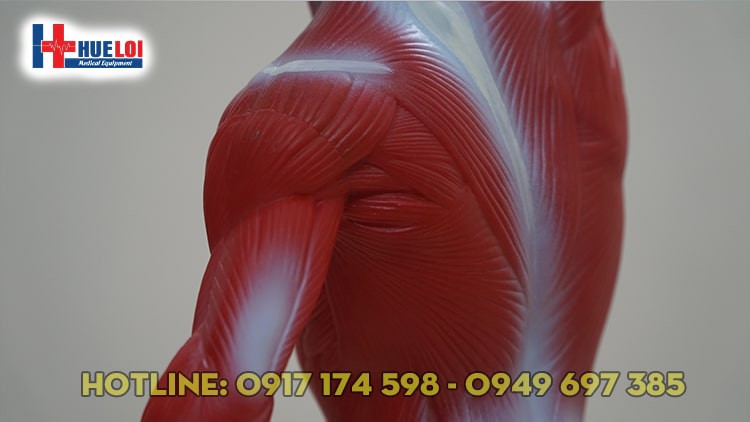 Cơ bám xương
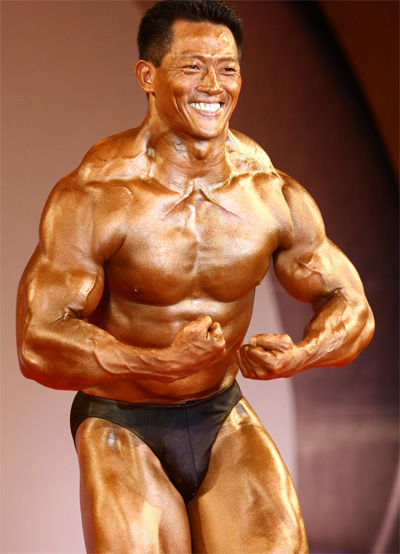 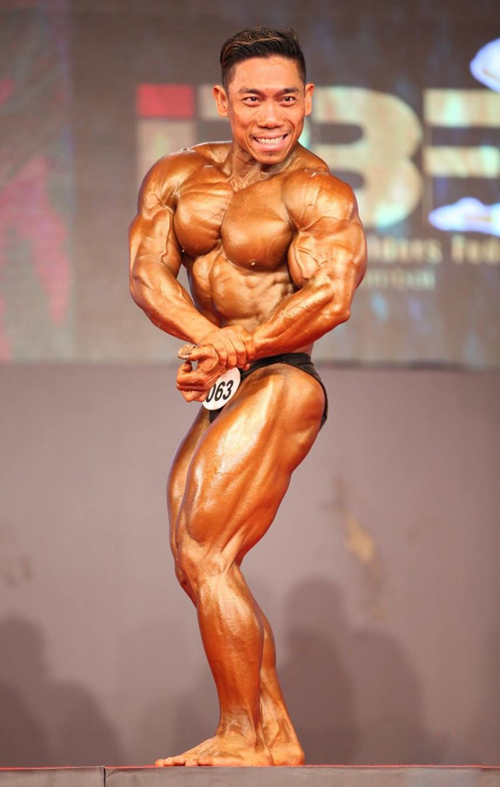 Lực sĩ Lý Đức
Lực sĩ Phạm Văn Mách
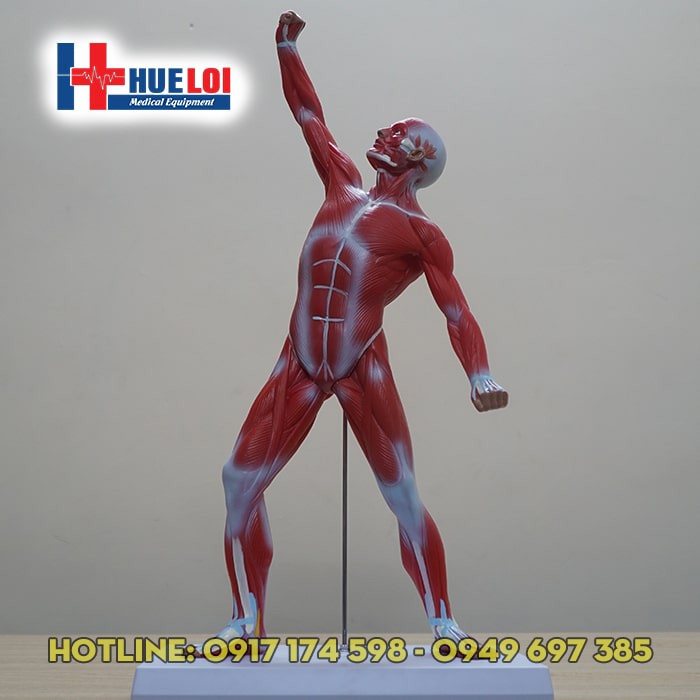 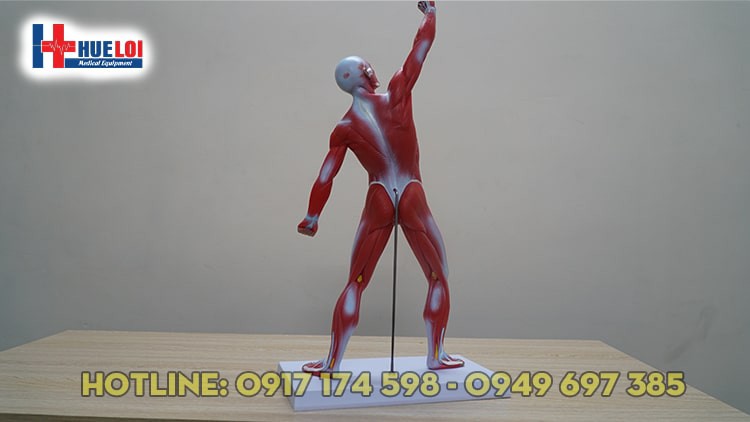 1. Cơ mặt
2. Cơ cổ
4. Cơ ngực
8. Cơ lưng
3. Cơ vai
6. Cơ bụng
6.
5. Cơ tay
9.Cơ mông
7. Cơ đùi
Kết hợp với xương để giúp mọi người di chuyển, vận động
Hệ cơ có chức năng gì?
Trong cơ thể chúng ta có rất nhiều cơ. Các cơ bao phủ toàn bộ cơ thể làm cho mỗi người có một khuôn mặt và hình dáng nhất định. 
   Nhờ có cơ bám vào xương mà ta có thể thực hiện được mọi cử động như: chạy, nhảy, ăn, uống, nói, cười …
2. Chức năng của cơ quan vận động
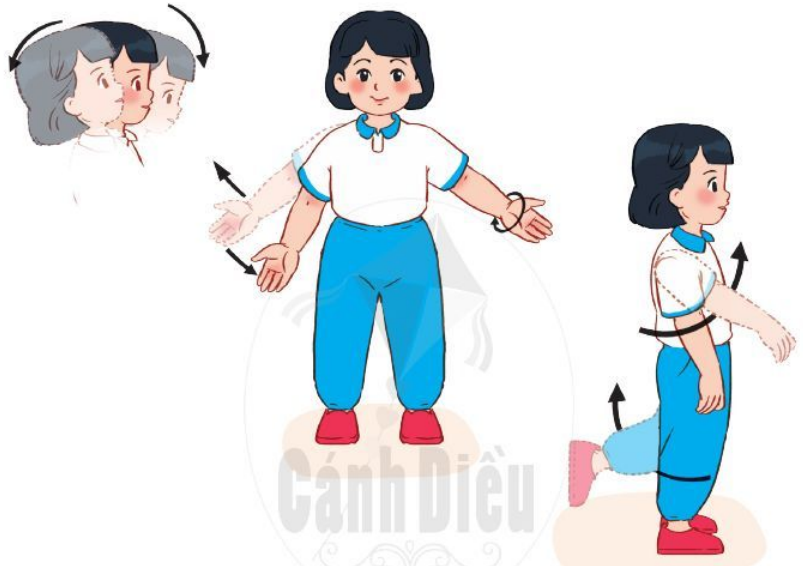 Hãy thực hiện một số cử động và nói tên các cơ, xương, khớp thực hiện các cử động đó
Hoàn thành bảng theo gợi ý sau.
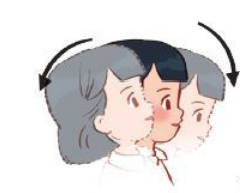 Quay cổ, cúi đầu hoặc ngửa cổ
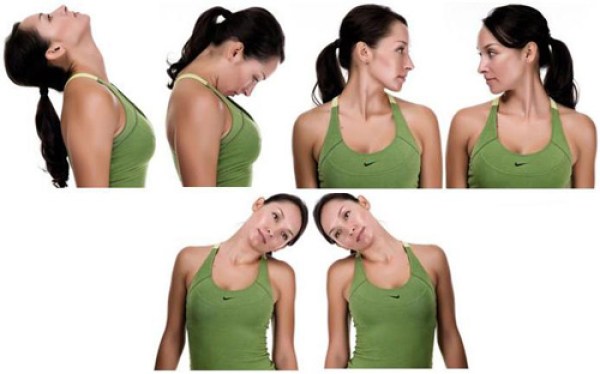 Là nhờ
Cơ ở cổ, các đốt sống cổ và các khớp nối các đốt sống cổ.
Hoàn thành bảng theo gợi ý sau.
Cơ cổ, đốt sống cổ, khớp cổ
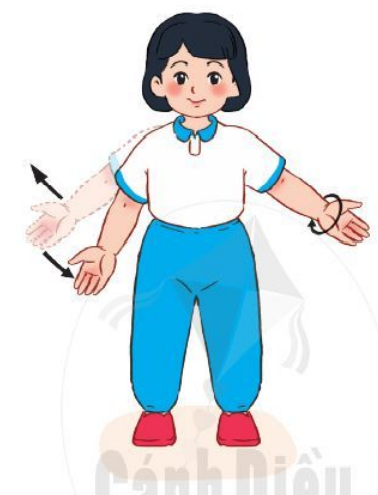 Giơ tay lên, hạ tay xuống, quay cánh tay
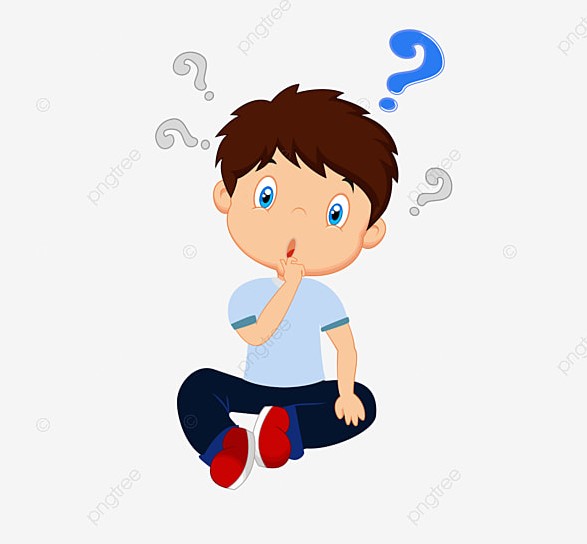 là
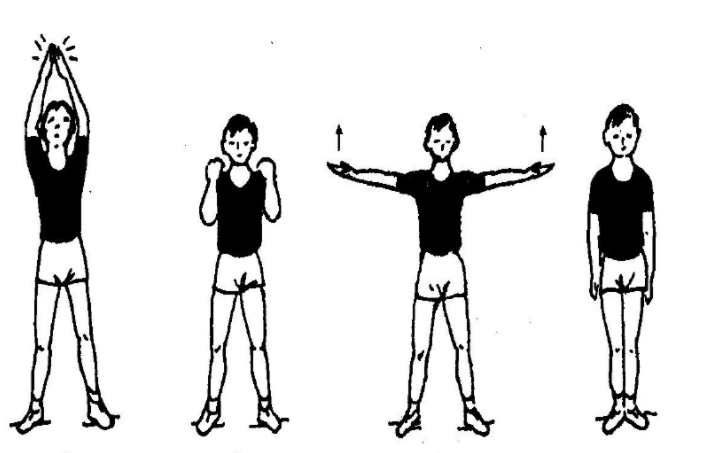 các cơ ở vai, xương tay, khớp tay và khớp vai
nhờ
Hoàn thành bảng theo gợi ý sau.
Cơ cổ, đốt sống cổ, khớp cổ
Cơ tay, xương tay, khớp khuỷu tay, khớp vai
Cơ chân, các xương chân, khớp chân, khớp háng
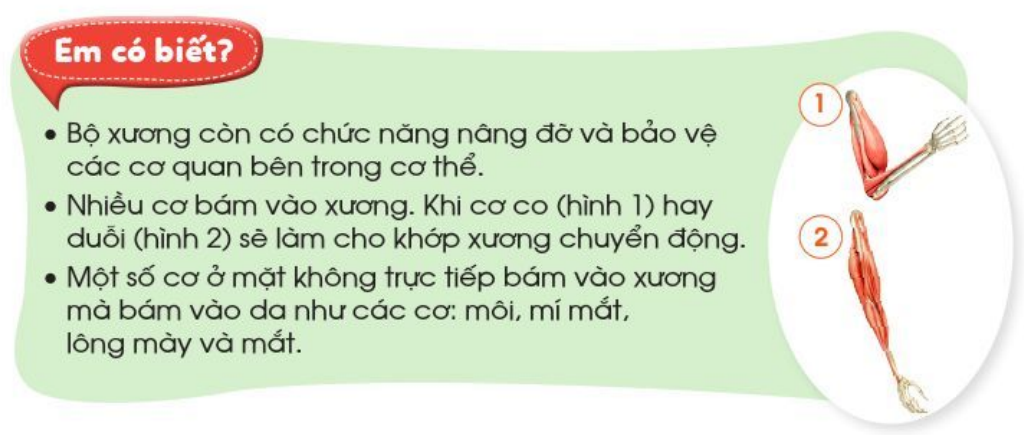 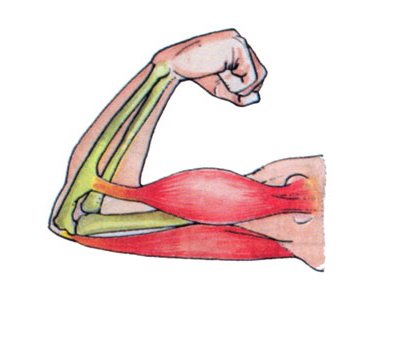 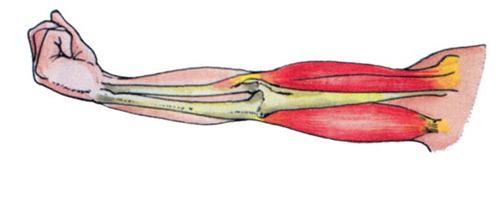 1
2
b
Nếu cơ quan vận động ngừng hoạt động thì điều gì sẽ xảy ra với cơ thể?
Nếu cơ quan vận động ngừng hoạt động thì cơ thể không thể cử động được 
( bị liệt )
03
Củng cố, dặn dò
Trò chơi
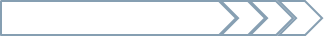 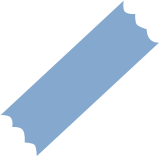 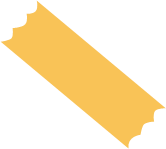 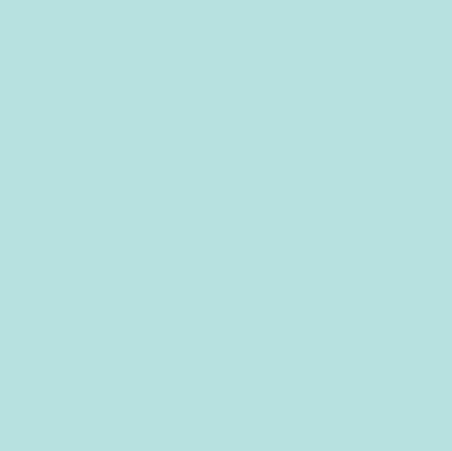 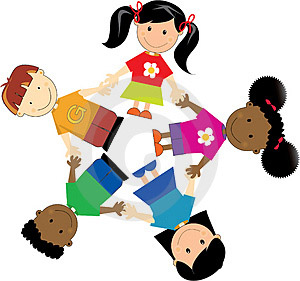 Chỉ và nói tên xương, khớp xương trên cơ thể em